Welcome2017 NAPCRG PBRN Conference
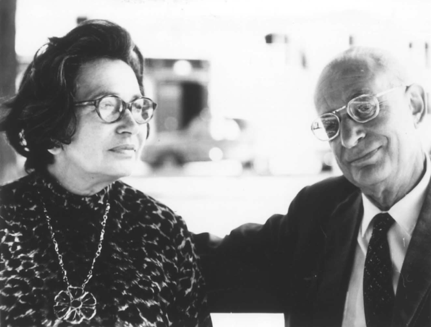 “At the center of medicine there is always a human relationship between a patient and a doctor.”
                  -Michael Balint
[Speaker Notes: On of Balint’s core assumptions is that]
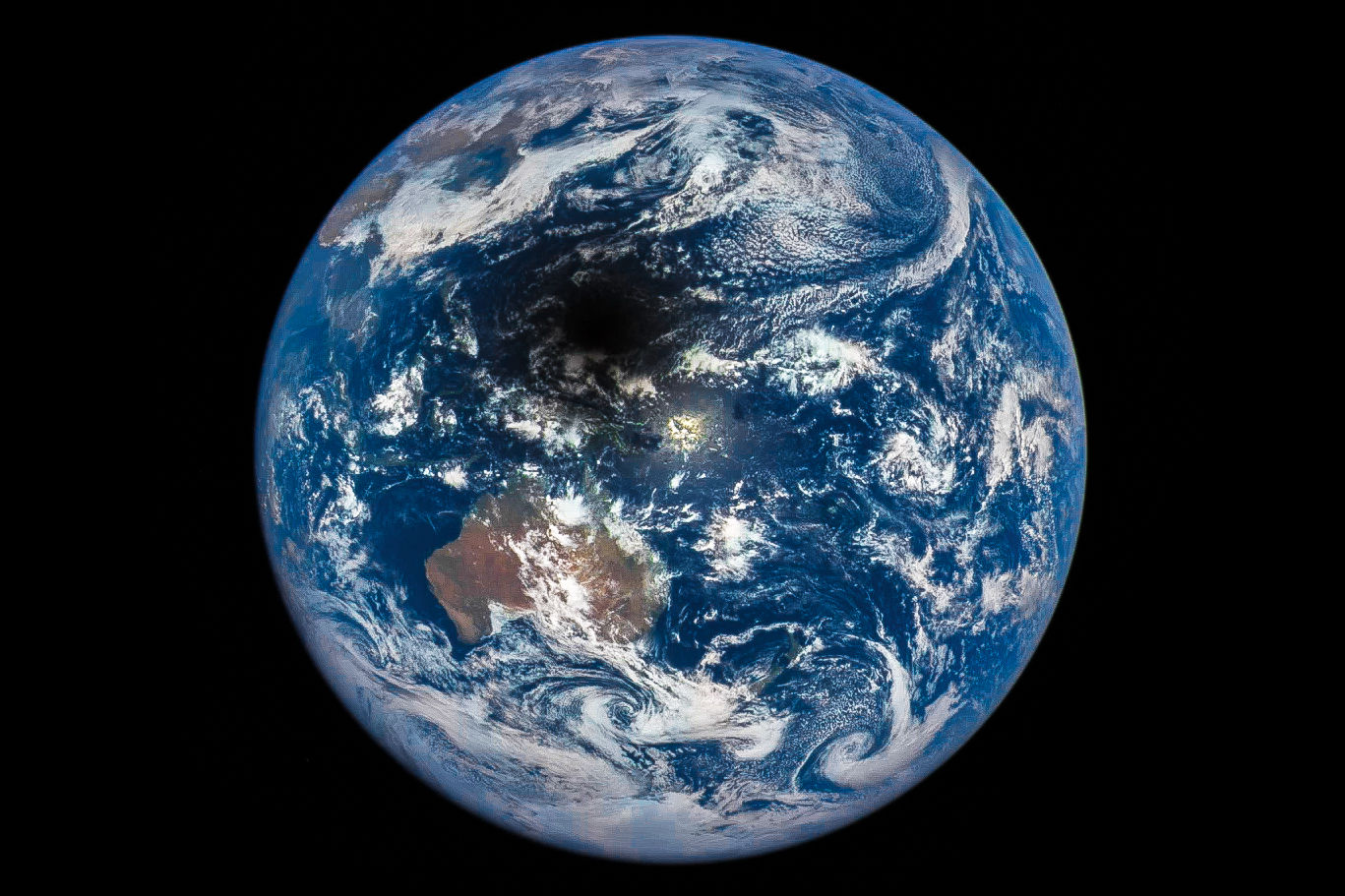 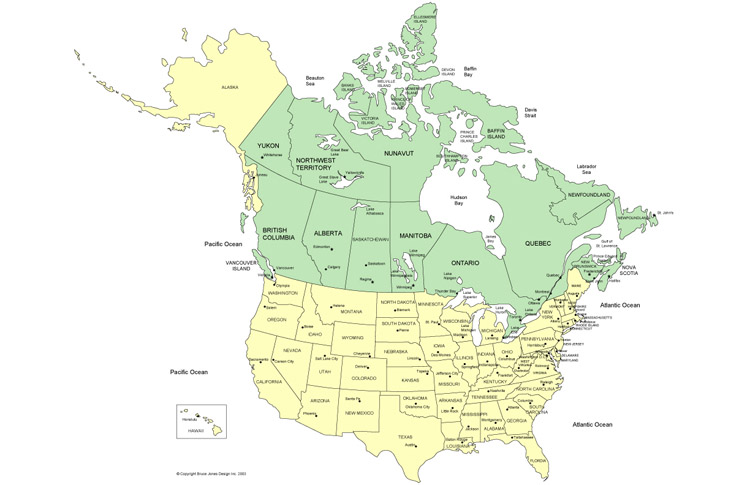 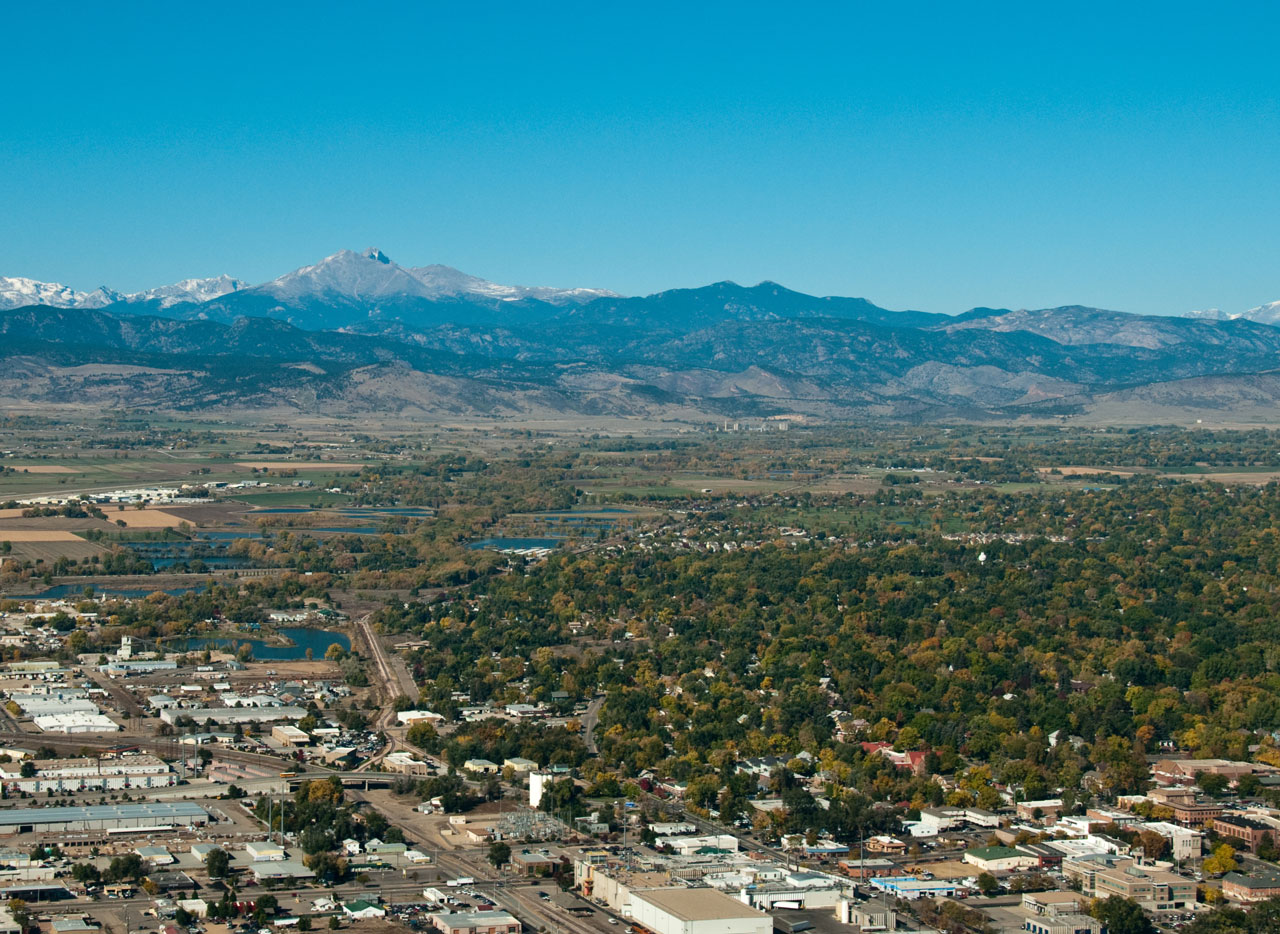 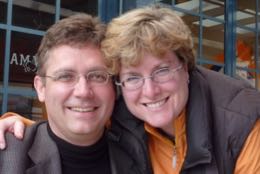 “At the center of PBRN research there is always a human relationship.”
[Speaker Notes: On of Balint’s core assumptions is that]